BÀI 9:
Công thức hóa học
1
I. Công thức hóa học của đơn chất
Ax
Dạng chung :
A : kí hiệu hóa học của nguyên tố
x   : chỉ số nguyên tử của nguyên tố        (n = 1, 2, 3, 4,…)
2
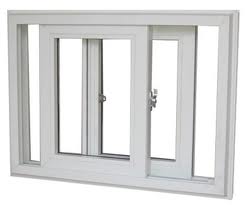 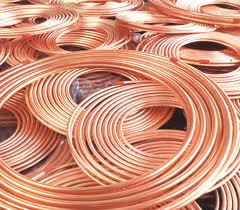 Cửa nhôm
Dây đồng
1. Kim loại:
Kí hiệu hóa học được coi là công thức hóa học.
Ví dụ: CTHH của:    Đồng    :   Cu
Nhôm   :    Al
3
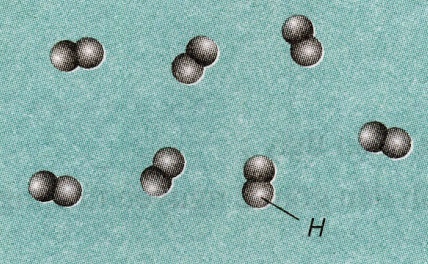 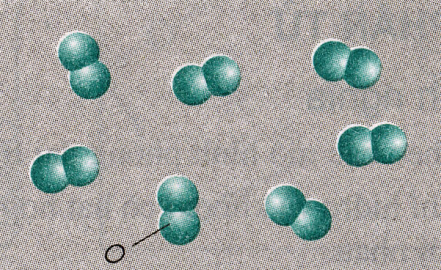 Khí hidro
Khí oxi
2. Phi kim  :
Chất khí:
phân tử thường gồm 2 nguyên tử kiên kết với nhau
Ví dụ: CTHH  khí Oxi     :
O2
khí Hidro :    H2
Chất rắn:
Thường lấy kí hiệu hóa học làm CTHH.
CTHH Photpho  :     P
Ví dụ:  
                          Cacbon   :     C
4
II. Công thức hóa học của hợp chất:
AxBy  hoặc  AXBYCZ
Dạng chung :
A , B, C :  kí hiệu hóa học của ngyên tố
x , y,  z  : chỉ số , cho biết số nguyên tử của nguyên tố A , B, C
Ví duï :
CTHH  của nước           :
H2O
CTHH  của  metan           :
CH4
CTHH của canxi cacbonat:
CaCO3
5
Luyện tập:
Viết CTHH của các hợp chất sau:
Khí sunfurô , biết trong phân tử có 1 S  và 2 O
CTHH  :
SO2
Amoniac, biết trong phân tử có 1 N và 3 H
CTHH  :
NH3
Canxi cacbonat, biết trong phaân tử có 1 Ca, 1 C và 3 O
CTHH  :
CaCO3
6
Lưu ý:
Viết  2H là chỉ 2 nguyên tử Hiđro.
Viết H2 là chỉ 1 phân tử Hiđro.
 2 H2O là chỉ 2 phân tử nước.
Hệ số
Chỉ số
7
III. Ý nghĩa của công thức hóa học:
1. Mỗi CTHH chỉ 1 phân tử của chất ( trừ đơn chất kim loại và một số phi kim.)
Nguyên tố tạo ra chất.
Số nguyên tử của mỗi nguyên tố có trong 1 phân tử chất
CTHH
Phân tử khối.
8
9
BTVN
Học bài
Làm bài tập: 2, 3, 4 trang 33 , 34 (SGK)
10